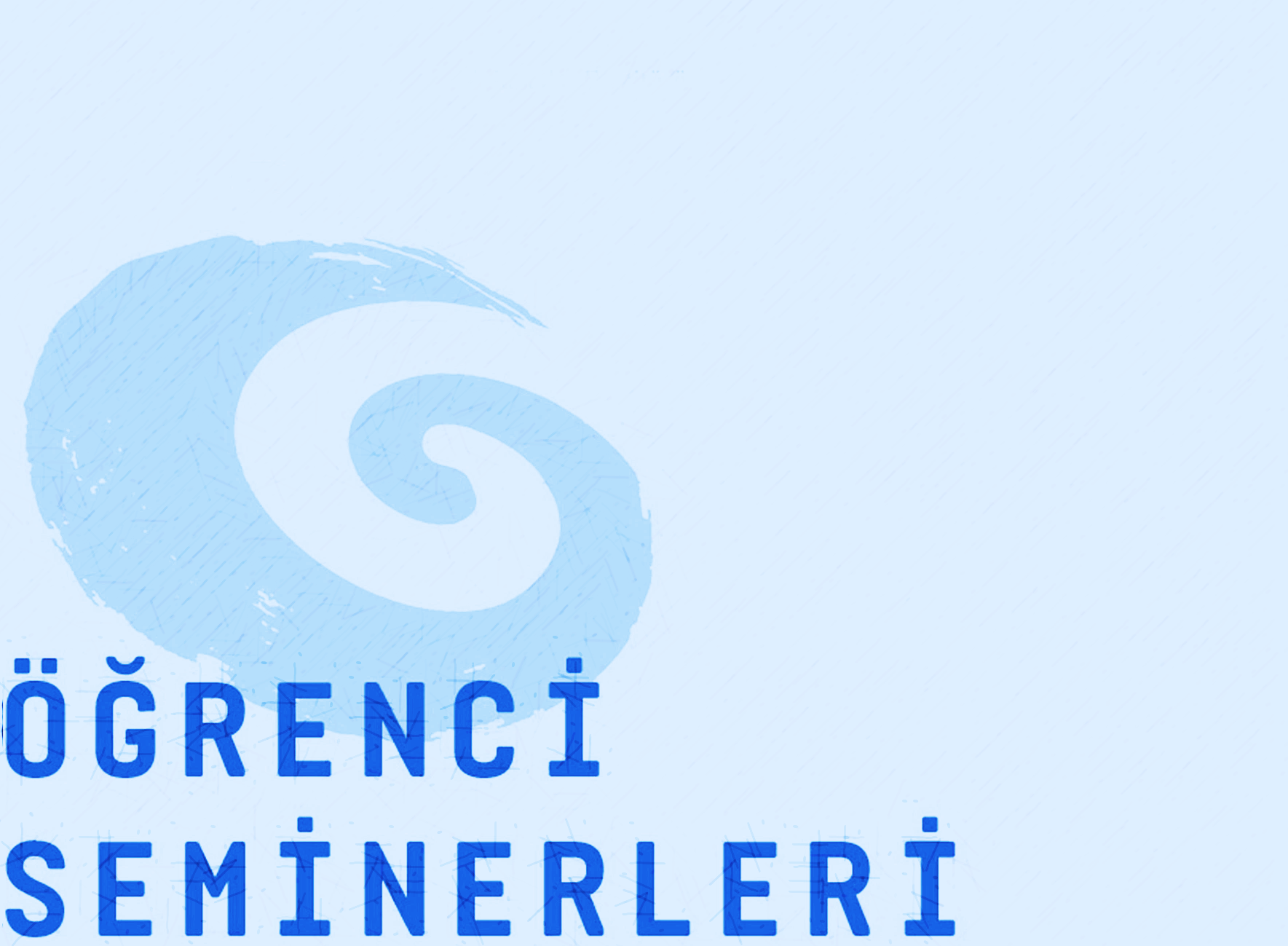 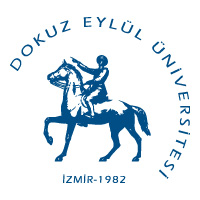 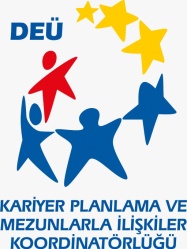 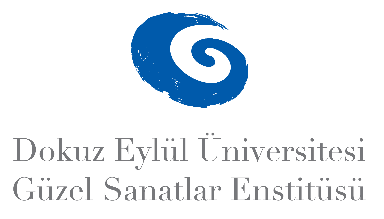 2024-2025 BAHAR YARIYILI LİSANSÜSTÜ 
ÖĞRENCİ SEMİNERLERİ
SAHNE SANATLARI ANASANAT DALI
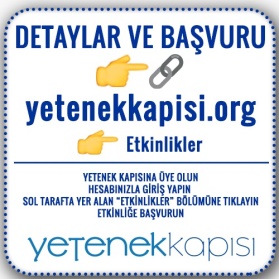 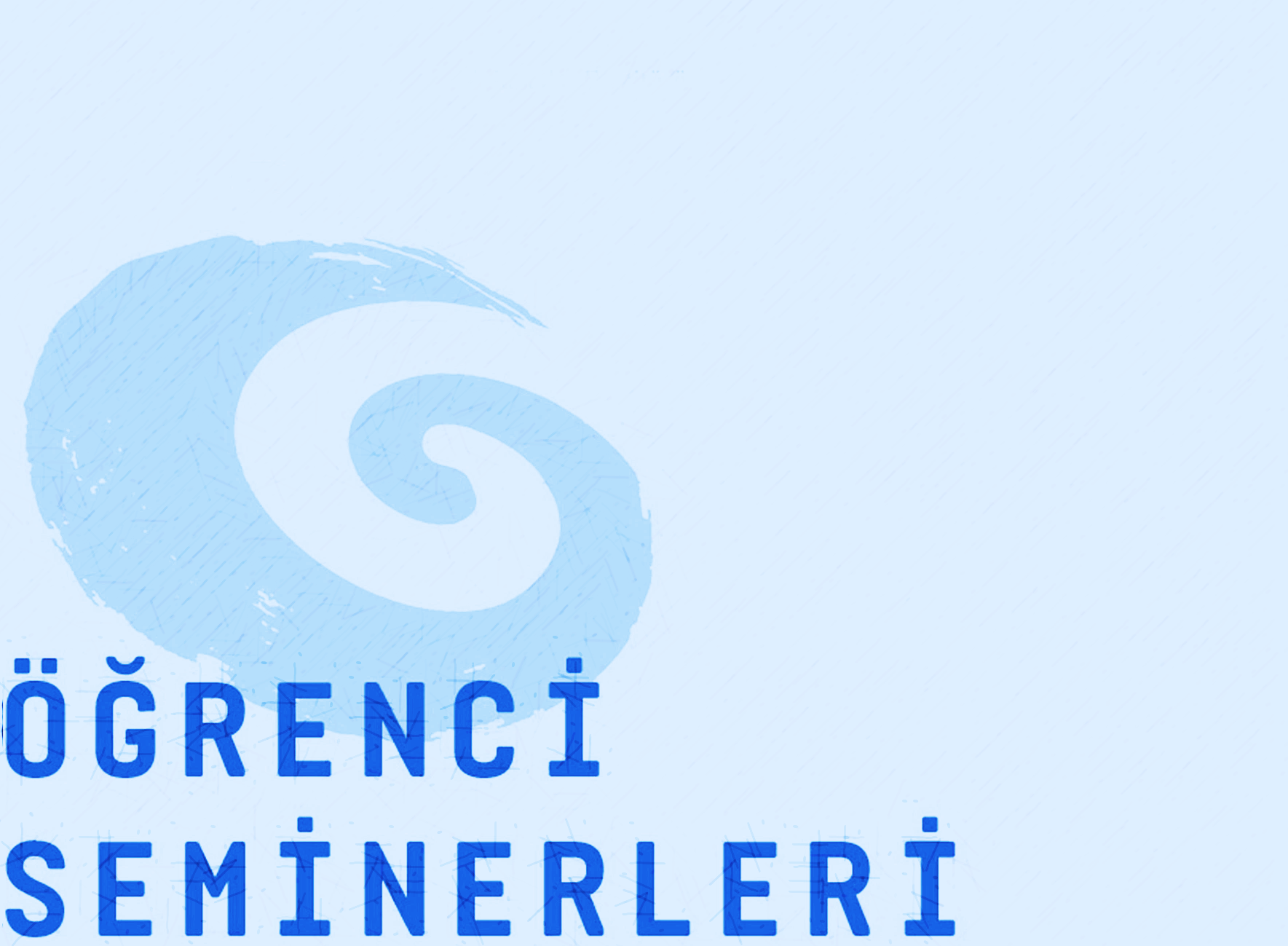 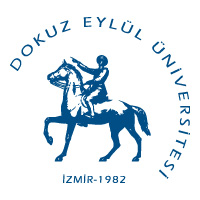 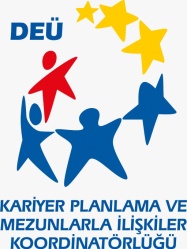 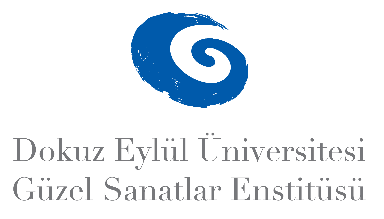 2024-2025 BAHAR YARIYILI LİSANSÜSTÜ ÖĞRENCİ SEMİNERLERİ
SAHNE SANATLARI ANASANAT DALI
Yüksek Lisans ve Doktora Sunumları
Koray DOĞAN 
Halit Fahri Ozansoy ve Muhsin Ertuğrul'un Anılarından Yola Çıkarak Darülbedayi'nin Kuruluş Yılları

DENİZ GENÇ
Frank Castorf Rejilerinde İkonoklastik Estetik: Yıkımın ve Yeniden Kuruluşun Sahnesi

Burak BUDAK
55 Tüluat Tiyatrosu’nun Gölgesinde Kaybolmuş Ortaoyunu
Tarih: 23. 05. 2025
Saat:11:00-14:30
Yer: GSF Binası Derslik 5
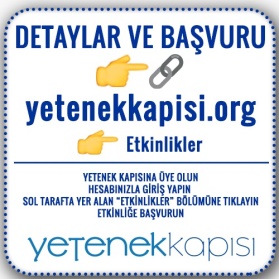 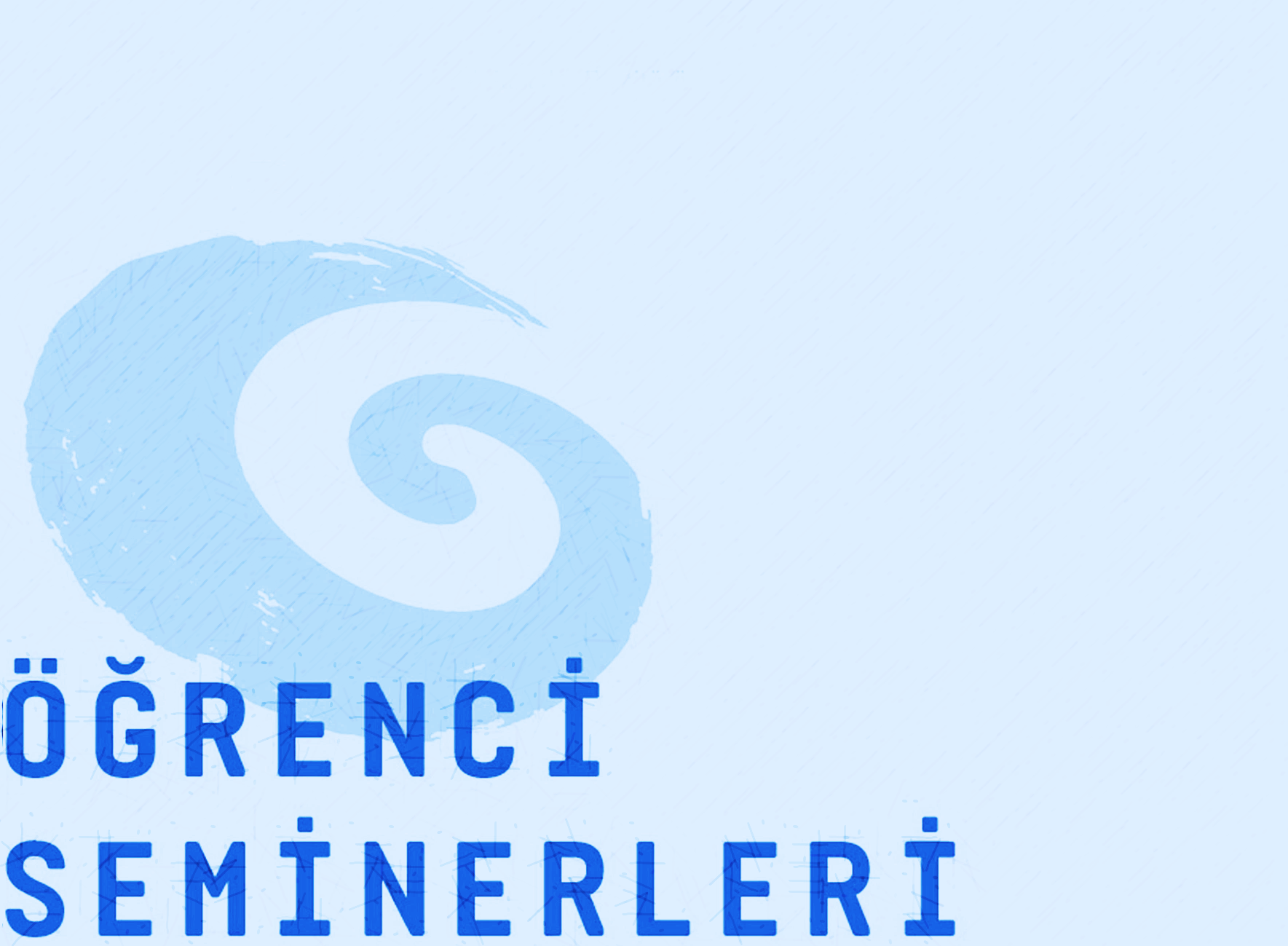 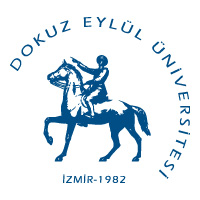 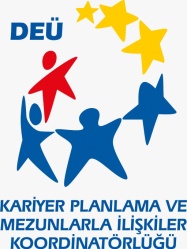 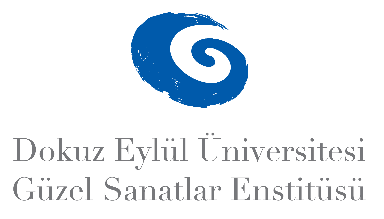 2024-2025 BAHAR YARIYILI LİSANSÜSTÜ ÖĞRENCİ SEMİNERLERİ
SAHNE SANATLARI ANASANAT DALI
Yüksek Lisans ve Doktora Sunumları
İsmail Cem ÇELİKYÜREKLİ
Posthümanizm ve Oyunculuk

Sündüz ADİLAK
Oyunculukta Doğulu Yaklaşımlar: Bedenin Dönüşümünde Butoh/ Tai-Chi/ Kathakali

Ülkü MENDERES
 Yeni Poetika Kavramı ve Zeynep Kaçar’ın Oyunları

Ali Bircan TEKE
Tiyatroda Seyircinin İnteraktif Katılımı İçin Yapay Zekanın Kullanımı
Tarih: 23. 05. 2025
Saat:11:00-14:30
Yer: GSF Binası Derslik 5
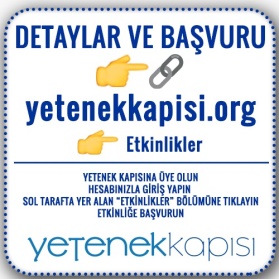